Разложение на простые
множители
Натуральные числа
Составные числа
Простые числа
4, 6, 8, 9, 10…
2, 3, 5, 7, 11…
Число 1
60
Составное число
Составное
число
Составное
число
6
10
2
2
3
5
Простые числа
60 = 2 ∙ 3 ∙ 2 ∙ 5
Разложение на простые множители
60 = 2 ∙ 3 ∙ 2 ∙ 5
=  22 ∙ 3 ∙ 5.
60
3
20
2
10
Простые
числа
2
5
:
60 = 6 ∙ 10 = 2 ∙ 3 ∙ 2 ∙ 5
60 = 3 ∙ 20 = 3 ∙ 10 ∙ 2 = 3 ∙ 2 ∙ 5 ∙ 2
Любое составное число можно единственным образом представить в виде произведения простых множителей.
390
39
10
13
2
3
5
390 = 2 ∙ 3 ∙ 5 ∙ 13
Разложить на простые множители
число
-   составное
-   простое?
114 : 2 = 57
114
2
Сумма цифр
57
3
57 : 3 = 19
5 + 7 = 12
19
19
19 : 19 = 1
1
19
∙
3
114 =
2
∙
Число делится лишь на те простые числа, которые входят в состав его разложения на простые множители.
не делится на  7, 11.
600 = 2 ∙ 2 ∙ 2 ∙ 3 ∙ 5 ∙ 5
600 = 2 ∙ 2 ∙ 2 ∙ 3 ∙ 5 ∙ 5
Число делится лишь на те составные числа, разложения которых на простые множители полностью в нем содержится.
2 ∙ 2 ∙ 2      ∙ 5
2 ∙ 2 ∙ 2 ∙ 5
600 = 2 ∙ 2 ∙ 2 ∙ 3 ∙ 5 ∙ 5  делится на  40 = 2 ∙ 2 ∙ 2 ∙ 5.
600 = 2 ∙ 2 ∙ 2 ∙ 3 ∙ 5 ∙ 5  не делится на  63 = 3 ∙ 3 ∙ 7.
3
3
Все эти чиста – простые делители числа 1950.
Чтобы открыть сейф, нужно ввести код — число, состоящее из пяти простых чисел, записанных в порядке убывания.
?
Все эти чиста – простые множители числа 1950.
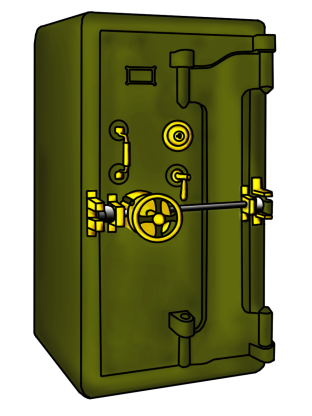 1950
2
5
10
1950 = 2 ∙ 5 ∙ 5 ∙ 13
5
195
– шифр
13 5 5 3 2
3
39
13
13
Ответ:
135532.
1
Удобный способ нахождения произведения чисел с помощью разложения их на простые множители
28 ∙ 75
= 2 ∙ 2 ∙ 7 ∙ 3 ∙ 5 ∙ 5 =
2 ∙ 5 ∙ 2 ∙ 5 ∙ 3 ∙ 7 =
28 ∙ 75
= 2100
28
75
= 10 ∙ 10 ∙ 21 = 2100
10
21
10
28 = 2 ∙ 2 ∙ 7
75 = 3 ∙ 5 ∙ 5
Разложить число на простые множители — значит записать число в виде произведения простых чисел.
= 3 ∙ 5 ∙ 2
30 = 2 ∙ 3 ∙ 5
Любое составное натуральное число можно представить единственным образом в виде произведения простых чисел, если не учитывать порядка записи множителей.